Rural Emergency Quality Series
Sepsis Quality Initiative

 “Sepsis Care Primer”
Carl "Chip" Lange, PA-C, EMT
Michelle Perkins, MD
Fritz Fuller, MPH&TM, PA-C, EMT-P
Panel
Carl "Chip" Lange, PA-C, EMT
Creator and Host of TOTAL EM
EMPA for Rural Missouri EDs
Fire/EMS provider in Missouri Ozarks

Michelle Perkins, MD
Physician for EDs in Downeast Maine
Graduate of the Resuscitation Leadership Academy

Fritz Fuller, MPH&TM, PA-C, EMT-P
Division of Emergency Medicine at University of Utah in Salt Lake City, Utah
Emergency Services of New England in Springfield, Vermont
What is sepsis?
“Sepsis should be defined as life-threatening organ dysfunction caused by a dysregulated host response to infection.”

Sepsis 3.0 definition
ACEP has endorsed the Surviving Sepsis Campaign latest guidelines  BUTSepsis 3.0 consensus definitions not part of those guidelines ANDreimbursement is tied to CMS measures
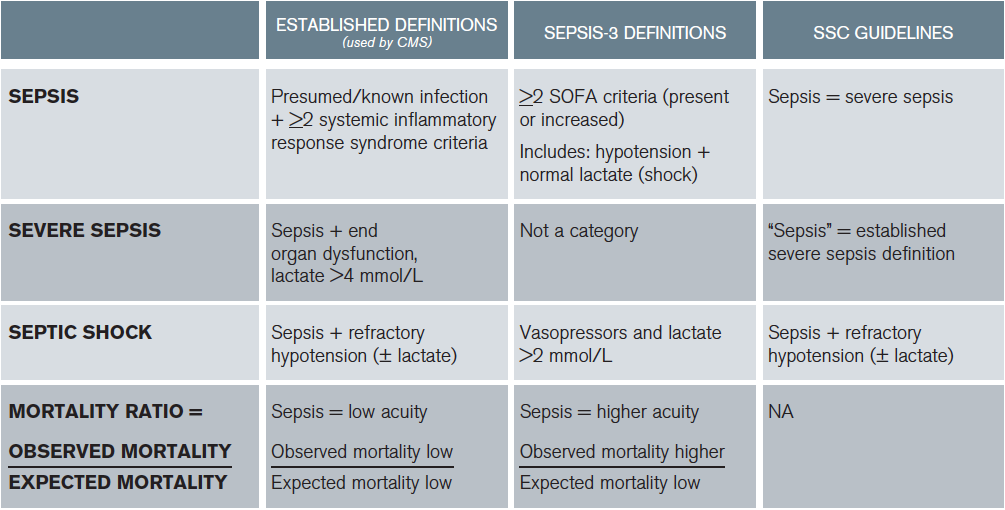 http://www.acepnow.com/article/acep-endorses-latest-surviving-sepsis-campaign-recommendations/?singlepage=1
What about lactate levels?
Guidelines recommend using lactate for screening for “badness” and as a guide to resuscitative efforts

Sensitive not specific

Also elevated in a wide variety of conditions
Beta 2 agonist use, liver disease, recent vigorous exercise including seizures, and the more traditional causes of elevated lactic acid such as ischemic bowel, shock states, and toxicological conditions.  
LR infusions do NOT cause elevations
How do we diagnosis sepsis?
Early!  This is undoubtedly part of why mortality has improved

Use best practice triage/RN based screening tools
Known/suspected infection + SIRS
What to do after early recognition or diagnosis?
Resuscitation
Source control
What about early goal directed therapy?
Sepsis catheters, SVO2, etc no longer recommended (PROMISE, PROCESS and ALIVE)
Which antibiotics should we use?
Tailored to potential source and local susceptibility
Ideally within 1 hour and broad spectrum
Obtain blood cultures 1st whenever feasible
Initial resuscitation
Administer 30ml/kg crystalloid for hypotension or lactate ≥4mmol/L

Document reassessment with either:
Repeat focused exam (after initial fluid resuscitation) including vital signs, cardiopulmonary, capillary refill, pulse, and skin findings. 
Or two of the following: 
Measure CVP 
Measure ScvO2 
Bedside cardiovascular ultrasound 
Dynamic assessment of fluid responsiveness with passive leg raise or fluid challenge
Still hypotensive after fluids?
Vasopressors
Norepinephrine (Levophed) 1st line 
Can be given peripherally
Still hypotensive after norepi?
Vasopressin up to 0.03 units/minute.  
Still not working? epinephrine up to 20-50 mcg/minute.  
Still not working? consider adding phenylephrine up to 200-300 mcg/minute.
I’m a PA/NP
Develop referral and consultation plans
Know your state laws and hospital rules